Identifying Potential Asylum Claims
Juan Camilo Mendez Guzman
Lourdes Martinez
Immigrant Legal Resource Center (ILRC)
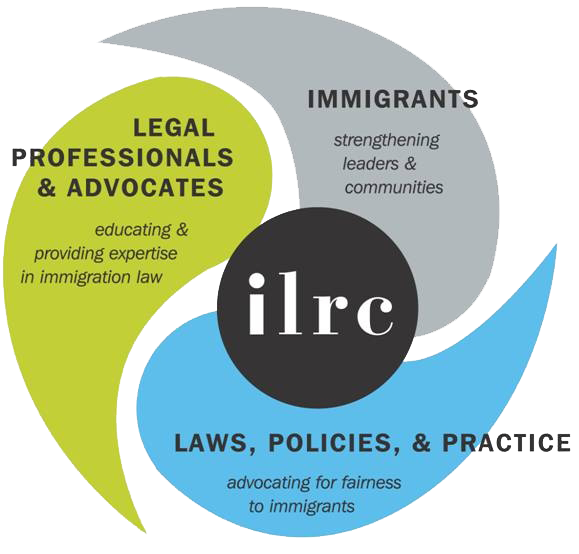 2
© 2012 Immigrant Legal Resource Center
ILRC Attorney of the Day
Free Attorney of the Day
IOLTA Legal Services Programs in California
All San Francisco Bay Area Non-Profits

Other Attorney of the Day
Hourly rate pro-rated to the minute, or
One-time consultation fee
3
© 2012 Immigrant Legal Resource Center
ILRC Attorney of the Day
Mon-Thu 
Email: aod@ilrc.org
Website: www.ilrc.org
4
© 2012 Immigrant Legal Resource Center
Essentials of Asylum Law: Publication
Essentials of Asylum Law: 

The second edition of this comprehensive survey of the basic elements of asylum law now includes a thorough overview of asylum procedure, complete with practice tips for preparing and presenting an asylum claim. This publication is intended for advocates who want to understand the law and are new to representing asylum clients, as well as for seasoned practitioners needing a thorough review of current standards.

Combining up-to-date case law, cutting edge legal arguments on currently developing issues and decades of expertise from accomplished practitioners who have successfully represented clients through the years.
5
© 2012 Immigrant Legal Resource Center
Definition of a RefugeeINA §101(a)(42)
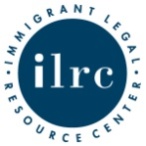 Any person who . . . 









Article 1 of the 1951 Convention relating to the Status of Refugees  (PSG added to the original 4 other grounds at a later time)
“. . . is outside any country of such person's nationality or, in the case of a person having no nationality, is outside any country in which such person last habitually resided, and who is unable or unwilling to return to, and is unable or unwilling to avail himself or herself of the protection of that country because of persecution or a well-founded fear of persecution on account of race, religion, nationality, membership in a particular social group, or political opinion.”
Are you afraid to go back to your country?
Basic Requirements of Asylum 
1. Persecution
2. Cannot obtain protection in home country
3. Fear of future persecution
4. “On account of” a protected ground
5. Not barred
[Speaker Notes: This is an overview  we will go a little into each of these requirements]
Why are you afraid to go back?What type of things happened to you?
1. Persecution
Severity: “persecution” is much more than “harm”
Physical or extreme non-physical harm
Ordinary (or even relatively hefty) fines, simple harassment, verbal taunts will NOT suffice
Consider the cumulative effect of harmful incidents
Special Cases  population control
Forced abortion, sterilization, or persecuted for failing to conform to these procedures

Past Persecution  presumption future fear
[Speaker Notes: Severity example: no persecution if gov’t just taxes one group (same-sex couples) more than another (opposite-sex couples)]
Why are you afraid to go back?What type of things happened to you?
1. Persecution
Severity: “persecution” is much more than “harm”
Physical or extreme non-physical harm

Consider some examples . . . 
Domestic abuse
Forced recruitment into a gang? 
Can you think of the harm here?
[Speaker Notes: Severity example: no persecution if gov’t just taxes one group (same-sex couples) more than another (opposite-sex couples)]
Why are you afraid to go back? Cont.
2. Cannot obtain protection in home country 
Who harmed you?Who do you think will harm you?
Government is the persecutor 
Private actor is the persecutor
Government is unwilling or unable to give protection
[Speaker Notes: Criminal prosecution only works if
There is no legitimate process or purpose
Punishment is disproportionate
Punishment is a pretext]
Why are you afraid to go back? Cont.
2. Cannot obtain protection in home country 
What have you done to seek protection? 
Reports to the police
Explanation otherwise to decision not to affirmatively seek protection from government
[Speaker Notes: Criminal prosecution only works if
There is no legitimate process or purpose
Punishment is disproportionate
Punishment is a pretext]
Do you think it will happen again? Why?
3. “Well-founded fear” of future persecution

Reasonable possibility
Objective:  a reasonable person would be afraid
must show at least 10% chance of being harmed
Subjective: fear must be genuine

Consider
Similarly situated people in that country
Safe trips in and out?
Country wide threat?
[Speaker Notes: Anti-example of WFF: LGBT seeking refuge from France…maybe they have a subjective fear, probably not an objective fear

Possible that this will have already been answered after “are you afraid to go back to your country?”]
Why do you think they did this?
4. Harm “on account of”

Race
Nationality
Religion
Political Opinion
Particular Social Group
Why do you think they did this?
4. Harm “on account of”
Race
Nationality
Ethnic and Linguistic ties
e.g. Kurdish, not necessarily Iraqi
Religion
Why do you think they did this?
4. Harm “on account of”

Political Opinion

Expressed
Membership in a political group
Asserting civil or political rights (free speech, bodily integrity, etc.) 

Imputed
Others assume that the person has this political opinion
Why do you think they did this?
4. Harm “on account of”

Particular Social Group
“Immutable characteristics”
Gender, Sexuality 
 Age
 Nationality / Ethnicity / Clan membership
 Family
 Marital / Relationship Status
 Historical Fact / Shared Past Experience (political opinion)
 Religious group 

e.g. LGBT, Gender,  victims of domestic violence
“gay men in Cuba” or “young women of the Tchamba-Kunsuntu Tribe” who oppose FGM
These claims are not very successful in the courts or with the administrative agency that processes asylum
Why do you think they did this?
4. Harm “on account of”

Particular Social Group
UAC’s
Many come to U.S. fleeing from drug cartels or gangs
These claims are not very successful in the courts or with the administrative agency that processes asylum
It is difficult to show what persecuted “particular group” this youth belongs to
Age
Rural
Persecution of family
It is also difficult to show that their belonging to that group is the reason why they are persecuted
Why do you think they did this?
4. Harm “on account of”

Particular Social Group
UAC’s
Questions to as:
Why does this person/group want to harm you?
Who else have they harm? (family? Others similar to you?)
Why do you believe they will harm you if you return? 
Can you think of something to ask?
“Red Flags”
5. Statutory Bars
One Year Bar
Previous Asylum Denial
Firm Resettlement
Safe Third Country
Persecution of Others
Conviction of a Particularly Serious Crime
Commission of a Serious Non-Political Crime 
Danger to U.S. Security
Terrorist Activities
[Speaker Notes: These are closed questions

these factors could (or could not) foreclose an otherwise strong application. Therefore, if the information has not yet been revealed through an open type question, it might be a good idea to track some of it down via a closed question 

The names of these bars are not really important…What is important is to make note of some of this information in order

If there is a very strong case but there may be a bar issue  refer…some of these have exceptions or ways to argue around them]
“Red Flags”
5. Statutory Bars
When did you come to the US? 
One year bar
Did you live anywhere b/w leaving our country and coming to the US?
Firm resettlement
What groups have you associated with in the past?
Danger to US security
Terrorist Activities
Criminal Activities? 
Prior convictions (In U.S. or abroad)
Was it a political crime?
Persecution of Others
[Speaker Notes: These are closed questions

these factors could (or could not) foreclose an otherwise strong application. Therefore, if the information has not yet been revealed through an open type question, it might be a good idea to track some of it down via a closed question 

The names of these bars are not really important…What is important is to make note of some of this information in order

If there is a very strong case but there may be a bar issue  refer…some of these have exceptions or ways to argue around them]
Asking the Right Questions
Potential asylees have often had traumatic experiences
Others just don’t want to share extraneous personal information
Only need enough information to make a decision

Empathetic, not interrogative
Consider
Do you have any concerns about your immigration status?
Do you need to adjust your immigration status?
Were you afraid to reveal your marriage?
NOT
So, you’re illegal right?
Why did you lie about being married?
[Speaker Notes: Only need enough information to decide whether an attorney should look at it
- Only discuss painful details to the extent necessary to decide

Titles of slides will be questions aimed at specific requirements for asylum
DO NOT need to ask all of these, can alter them, can change their order


NOT interrogative  you are not a cop…]
Open v. Closed Questions
Closed  restrictive BUT definitive
Are you afraid to go back to your country?
Yes or No
If no, is asylum inquiry over? 
Open  boundless BUT comfortable and client driven
What made you come to the US?
How were you treated in you home country?
[Speaker Notes: With open questions, do not be hesitant to cut off and redirect if person is talking about unnecessary details 

Closed: when you need specific information, threshold questions

These are very general guidelines which you may choose to employ depending on the context of the conversation]
Main Points
Fear of returning to home country

Fear due to fear of harm to life
New ADOTC on “Credible Fear”
Credible fear (CF) referrals to the Asylum Division in fiscal year 2013 > total CF referrals between 2007-2011

2013 > 2012 by more than 250%
24
© 2014 Immigrant Legal Resource Center
New ADOTC on “Credible Fear”
The revised CF lesson plan “clearly states that a claim that has no possibility or only a minimal or mere possibility does not meet the ‘significant possibility’ standard” required 

Instructs officers to consider the role of factors such as “internal relocation” in the CR analysis
25
© 2014 Immigrant Legal Resource Center
New ADOTC on “Credible Fear”
Reference to the “significant possibility” standard is made without reconciling it with the “reasonable possibility” or “10% chance” standard required to establish a “well-founded fear” of persecution in an asylum claim under INS v. Cardoza-Fonseca

States that a “significant possibility” > “mere possibility” but does not explain what either of these standards mean

Therefore, the applicant may be held to a standard at the CF interview that is even higher than the “10% chance” standard
26
© 2014 Immigrant Legal Resource Center
Unaccompanied Children at the Border
“Unaccompanied Alien Child” (UAC)6 USC 279(g)(2)
Under the Age of 18
No lawful immigration status in the U.S.
Has no Parent or Legal Guardian in the Country present or available to provide care and physical custody
Reasons for Leaving Home
Violence/Civil War in Central America
Economic Strife
Story/Example
Trafficking Victims Protection Reauthorization Act (TVPRA)
2008 legislation that established protections for UACs from non-contiguous countries, including:
Non-adversarial adjudication of UAC asylum claims
Access to legal services through pro bono legal representatives
Safe repatriation to country of origin
Possible Immigration Relief for these Children
Asylum
SIJS
T/U Visa
Expedited Removal of UACs
UACs and families are now prioritized for expedited removal, over all other deportable groups,
Processing timeline after apprehension
Proposed Legislation
Questions?
?